Math Talks for the Younger Set
Gwen Neu
TK-8th Grade Teacher
Maple Creek Elementary School
From the leader – Jo Boaler
https://www.youtube.com/watch?v=YKegyzRj8-k
1 minute 37 sec of the clip
What is a Math Talk?
Whole group math activity – typically mental math (the hard core insist it be only mental)
Lasts 5 – 10 minutes for this age group
An opportunity for students to share their math thoughts
Students justify their answers
Students politely critique others
Students see alternative ways to think about a problem
When and Why?
To move from reliance on memorization to true understanding of math concepts
Help students recognize and use structure to understand the complexity of math concepts
Use as a regular routine with talks that build on each other
Activates prior knowledge
Develop a stronger sense of math identity and confidence
Treat mistakes as learning opportunities that contribute to everyone’s understanding of the task
What can students learn?
Flexibility, accuracy, and efficiency in math thinking
Ways to make sense of math tasks and strategies to complete them
Ease with composing and decomosing numbers
Conceptual understanding of the relationships between numbers
Math reasoning skills
Multiple strategies to solve a problem
Multiple representations of the solution to a problem
Confidence
Empowerment
Defining Features
Adapted From: OUSDMathInstructionalToolkit2013-2014
http://blog.mrmeyer.com/wp-content/uploads/OUSDMathInstructionalToolkit2013-14.pdf
Engagement Questions
Who did it exactly the same way as ____?
Can you do that? 
What happened?
Did everyone understand ________’s way?
Can you explain _____’s strategy in your own words?
Who has another way of solving it?
Sentence/Question Stems for discussions:
I agree/disagree with ____ because ____.
How did you decide to ______?
These ways are alike/different because _____.
The strategy I used was _____.
I don’t understand your solution/strategy. Can you please explain it again?
Can we both be right? How?
Where did ______ go wrong?
Procedural Steps (requires modeling at first)
Create/Review an Anchor Chart for Group Norms
Present a problem/task
Give students time to think (time varies with task, typically five minutes)
Have students use silent signals to let you know they are ready
Call on one student at a time; listen to strategy and then scribe the strategy for all to see; validate your representation
Ask engagement questions as appropriate to the situation
Force it – allow for awkward silence because it’s important
Encourage students to talk to each other without you in the middle
Sample Anchor Chart
https://mnmmath.wordpress.com/2018/10/07/are-you-ready-for-more/
Math Talk in Action
https://www.youtube.com/watch?v=62epCIFdRa0
From Math Solutions, a K-1st Math Talk (5 min., 31 sec.)
Math Tasks
As we work through the tasks; think and talk about:
The math involved
How you can use (or have used) it in your classroom
Potential obstacles and ways to overcome them
Dot Cards
Geometric Subitzing
Represent It
Target Number
Make It True
Exploding Dots
Dot Cards(Steve Wyborney’s site is AWESOMEhttps://www.stevewyborney.com/)
How many dots do you see?

How do you know?

Let’s try it with one ofSteve Wyborney’s PP set.
Geometric Subitizinghttps://gfletchy.com/2016/10/10/geometric-subitizing-a-different-kind-of-number-talk/
How many shapes did you see?


How many sides did you see?
Subitizing: the ability to 'see' a portion of a set of objects and know how many there are without counting.
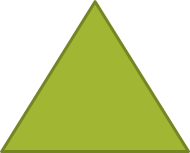 Represent It
In what ways can you represent this number?
15
Target Number
Using the numbers below, how can you hit the target?
20
0	1	2	3	4	5	10	21
Make It True
5 + 3 = 6 + 4
Exploding Dots:The Global Math Projecthttps://www.explodingdots.org/g/wicked-fireant-28
Begin on the right. Add one dot at a time. Each place can contain only one dot. Each time you add a dot, the two explode into one and lands on the place to the left.
1		2
Develop a code for each number beginning with 0:
0 =   0
1 =   1
2 = 20
3 =
What will be the code for 15? For 18?
Math Tasks Resources
Dot Cards: 
https://www.youcubed.org/resources/jo-teaching-visual-dot-card-number-talk/, 
http://www.santeesd.net/cms/lib/CA01000468/Centricity/domain/19/ccuploads/KinderRoutines02112013.pdf
https://www.stevewyborney.com/
Geometric Subitzing: https://gfletchy.com/2016/10/10/geometric-subitizing-a-different-kind-of-number-talk/
Represent It: use any number, maybe the number of the day
Target Number: use any target number and set of digits to encourage flexibility with computation
Make It True: Use equations from the math text
Exploding Dots: https://www.explodingdots.org/g/wicked-fireant-28
Book Resources
Boaler, Jo: Mathematical Mindsets, Mindset Mathematics
Hughes, Nancy: Classroom Ready Number Talks for Kindergarten, First, and Second Grade Teachers
Parrish, Sherry: Number Talks: Whole Number Computation, Grades K-5
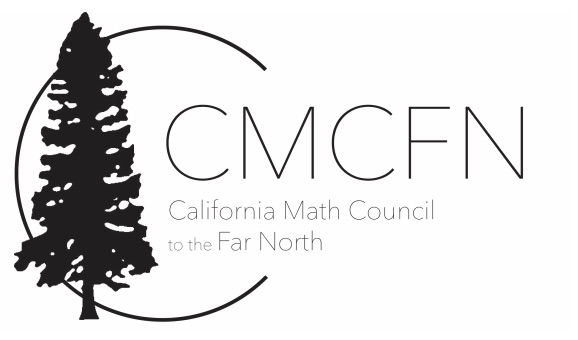 Please take a minute to complete the session evaluation.The link below is also on the CMCFN website.
https://sites.google.com/site/cmcfnconfeval/
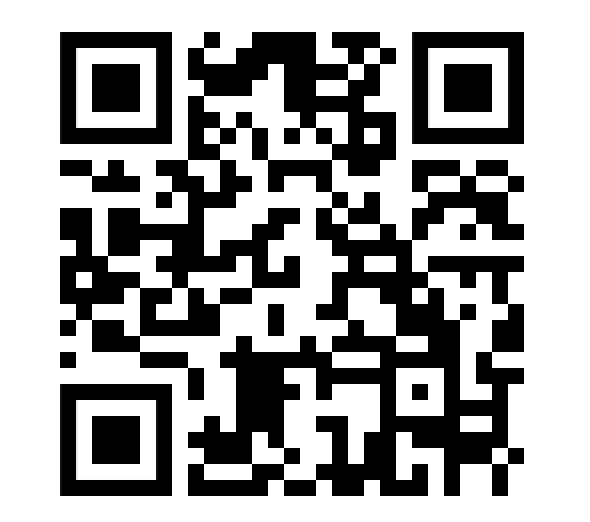